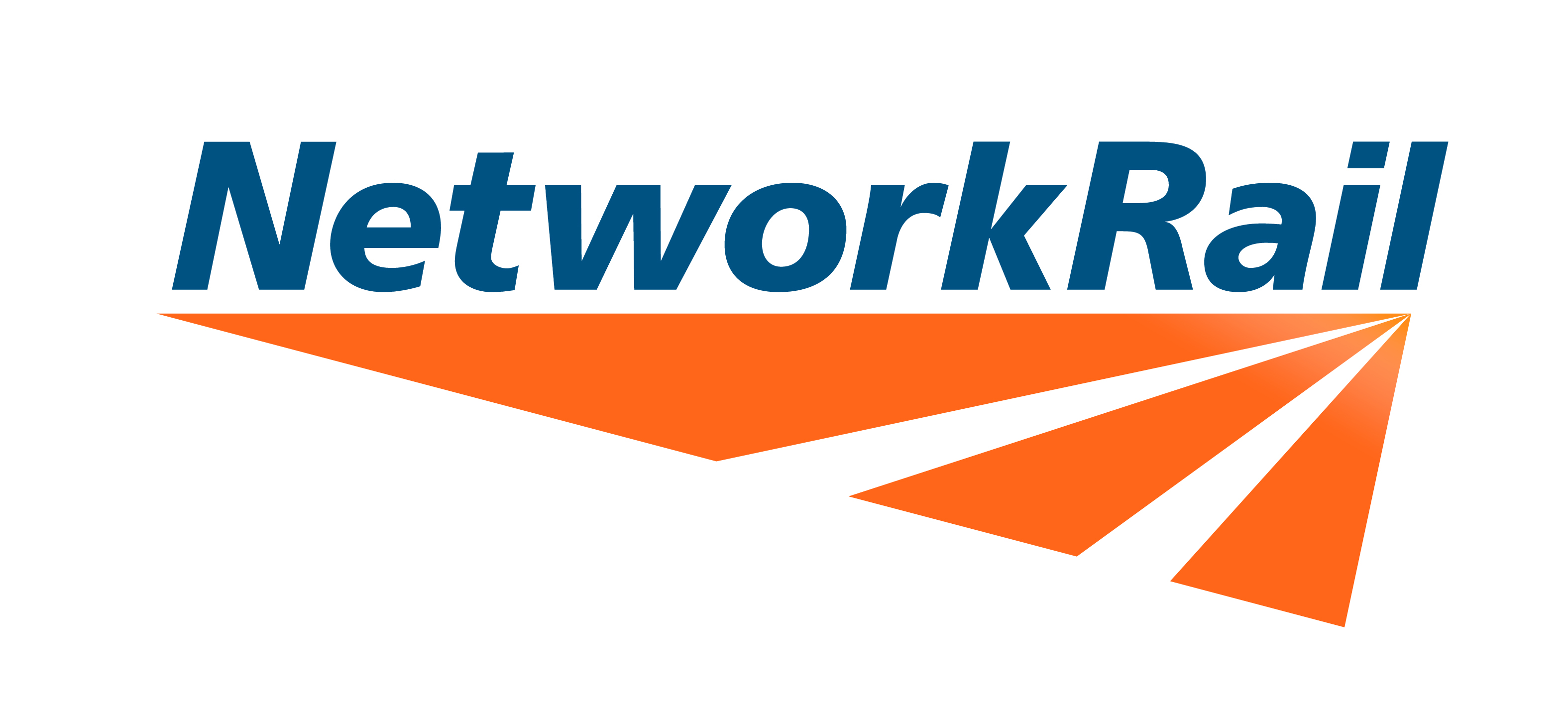 Safety Hour Discussion Pack
Topic: Take 5 for Safety

Purpose of the discussion: 

To encourage colleagues to Take 5 for safety - a prompt for all people in Network Rail to make a simple and quick safety check at any stage during a work activity, to spot risks that might otherwise be overlooked

This session is designed to help our people to understand what Take 5 is, how to do it, and commit to making it part of their daily routine.
Discussion points: Use below to plan your facilitated discussion. Remember, you don’t have to have all the answers – the role of the facilitator is to create an engaging discussion where everyone identifies and commits to solutions.